Аудіопорти
Аудіопорти використовуються для підключення до комп'ютера аудіопристроїв. Найбільш поширеними є наступні порти: 
	- Гніздо для входу (Line In) — для підключення зовнішнього пристрою, наприклад, стереосистеми  
	- Мікрофон — для підключення до мікрофону  
	- Лінійний вихід (Line Out) — для підключення динаміків або навушників  
	- Ігровий порт/ MIDI — для підключення джойстика або пристрою з інтерфейсом MIDI
Відеопорти і роз’єми
Відеопорт використовується для підключення кабелю монітора до комп'ютера. 
	- Логічна матриця відеографіки (VGA - Video Graphics Array ). VGA з 3-рядним 15-контактним роз'ємом "типу гніздо" забезпечує виведення аналогових сигналів на монітор.
	- Інтерфейс DVI (Digital Visual Interface). Інтерфейс DVI з 24- або 29-контактним роз'ємом "типа гніздо" забезпечує виведення стислого цифрового відео на монітор. DVI-I забезпечує передачу як аналогових, так і цифрових сигналів. DVI-D забезпечує передачу лише цифрових сигналів.
Інтерфейс DVI
Інтерфейс HDMI (High-Definition Multimedia Interface)
Інтерфейс HDMI з 19-контактним рознімом "типа гніздо" забезпечує передачу цифрових відео і аудіосигналів. 
- 	HDMI має пропускну спроможність в межах від 4,9 до 10,2 Гбіт/с.  довжина кабелю — рекомендується 4,5 м, можлива до 15 метрів.
S-video
Інтерфейс S-video з 4(або 7)-контактним рознімом забезпечує передачу аналогових відеосигналів.
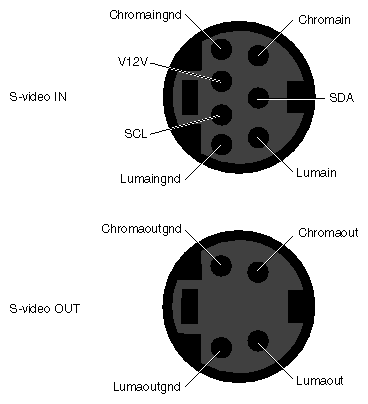 Aналоговий роз’єм S-video (Separate Video), вчасто іменований (абсолютно некоректно!) S-VHS, застосовується в основному для виведення комп'ютерного зображення на побутові телевізори і іншу домашню відеотехніку. Істотним недоліком цього інтерфейсу (при використанні у відеоадаптерах) є те, що в сучасних відеокартах можуть використовуватися декілька варіантів роз'єму S-video, з різною кількістю контактів і не завжди сумісних один з одним.
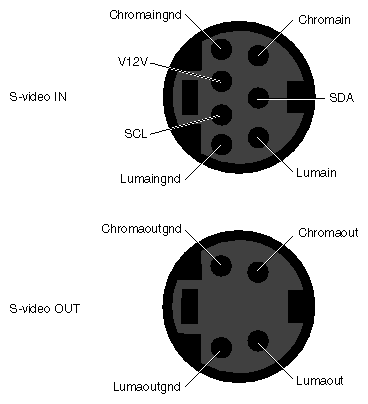 Роздільний RGB (Red, Green, Blue ). Порт RGB з трьома екранованими кабелями (червоний, зелений, синій) з штекерами RCA забезпечує передачу аналогових відеосигналів.
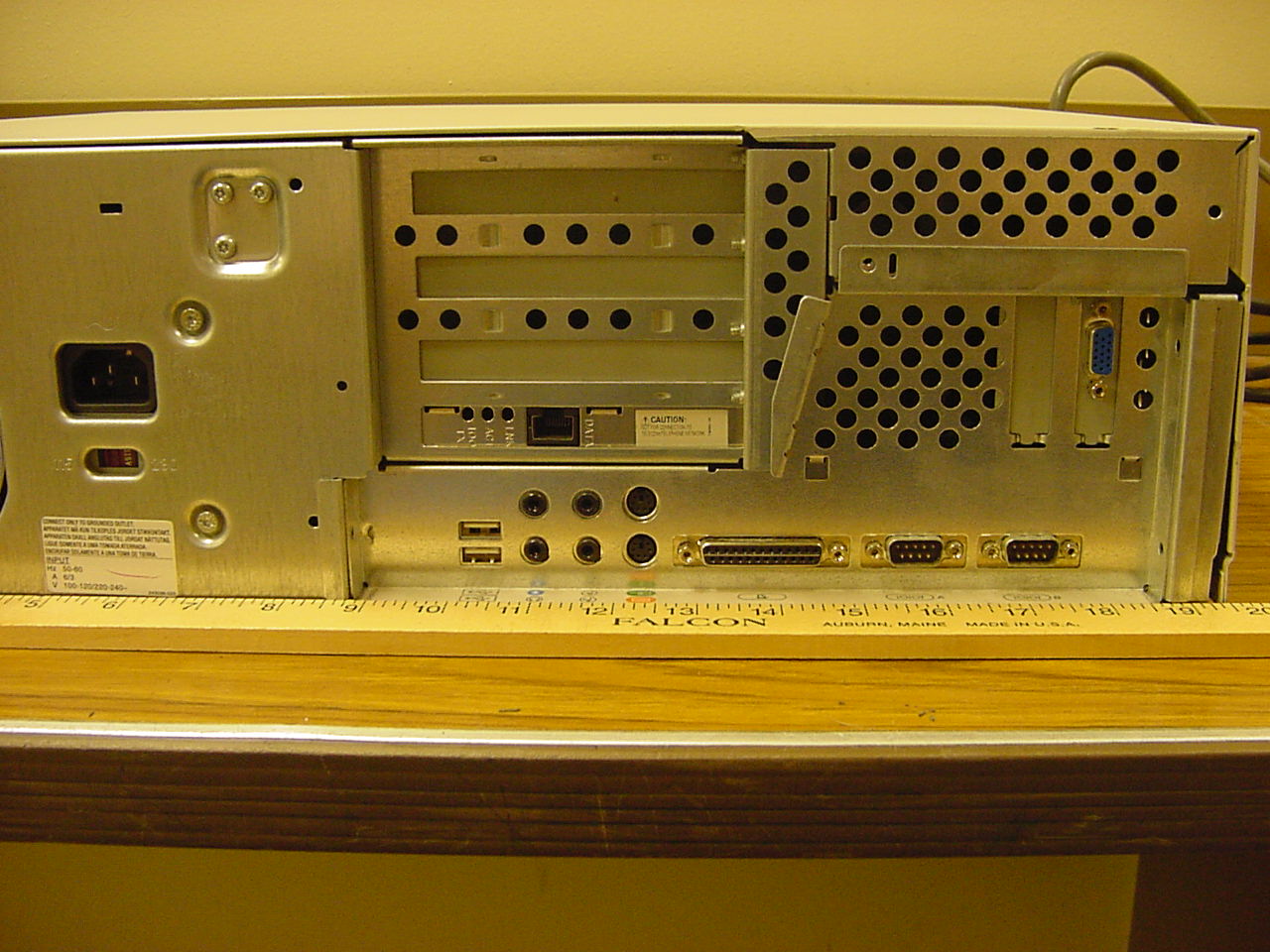 USB
RJ-45
DB-15 – Serial Port
1/8” Stereo Phone  Jacks
DB-9 – Com 1 and Com 2
PS/2 - Mini Din – Keyboard and Mouse
DB-15 – Video Port